Role of echocardiography in Acute aortic syndrome(AAS)
Dr Pourkia
Associated Professor of Babol University   of Medicine
Fellowship of Echocardiography
cardinal features of an aorticdissection
(1) Intimal tear (which may be primary or secondary);

(2) Abnormal blood flow from the aortic lumen into the media,
which is typically already weakened by chronic hypertension, connective
tissue disorders, or trauma (medial degeneration);

(3) Longitudinal  cleavage of aortic wall by blood flow, leading to creatio
of a false lumen separated from the true lumen by an intimomedial
dissection flap; 

(4) Development of complications such as tamponade,
aortic regurgitation, and malperfusion in the territories of aortic
branch vessels;

 (5) Long-term changes in the aortic anatomy
(such as false-lumen thrombosis and aneurysm formation).
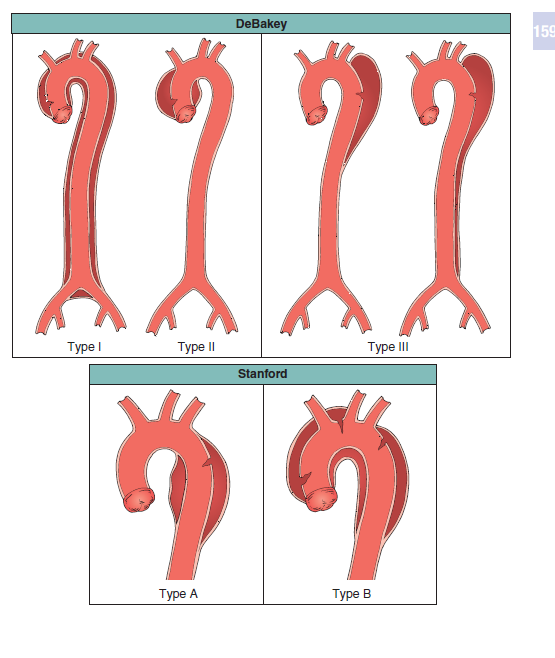 Basic feature
Intimomedial flap                 TL, FL

-Medial degeneration    No  Cystic media necrosis

-Typic site   highest  shear stress  
                                      Distal to RCA origin
                                      Distal to subclavian A

-IMH   rupture of vasa vas       intimal  tear   .
-PAU


-PAU
complication
- Malperfusion  syndromes  in  territories of aortic side branches 
 
coronary and cerebral  or spinal,limb, and/or abdominal ischemia  
-Aortic insufficiency      possible complication of a type A dissection  mechanism  multifactorial

 -Aortic dissection   may   rupture into the pericardial,
pleural, and/or peritoneal space
  
Pericardial tamponade     most common cause of death in typeA

 Urgent surgical repair rather than pericardiocentesis
Long-Term Changes
If the patient survives, no surgical intervention  within 2 weeks of dissection onset, aortic dissection enters  chronic phase :    
                                                                 false lumen  thrombosis
                                                                 remains permanently patent.
 Thrombosis obliterates the true lumen and allows for reestablishment of physiologic flow confined to the true lumen

 False-lumen thrombosis is preceded by blood stasis,(“smoke”) . 

Permanent  patency of the false lumen is enhanced by the presence of
                                                                 reentry   fenestrations. 
Cleaved media of   patent false lumen      double-barrel aorta

, 
progressive weakening of the false lumen’s adventitial wall 
                                                             secondary aortic aneurysm
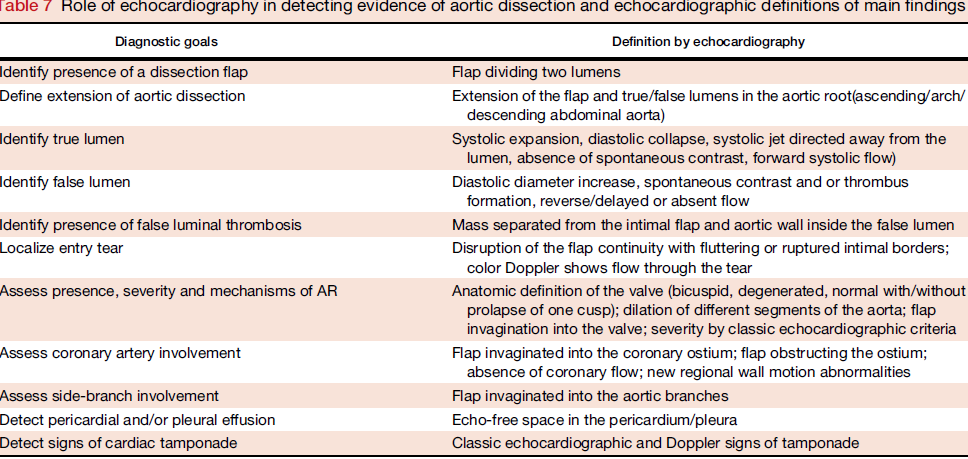 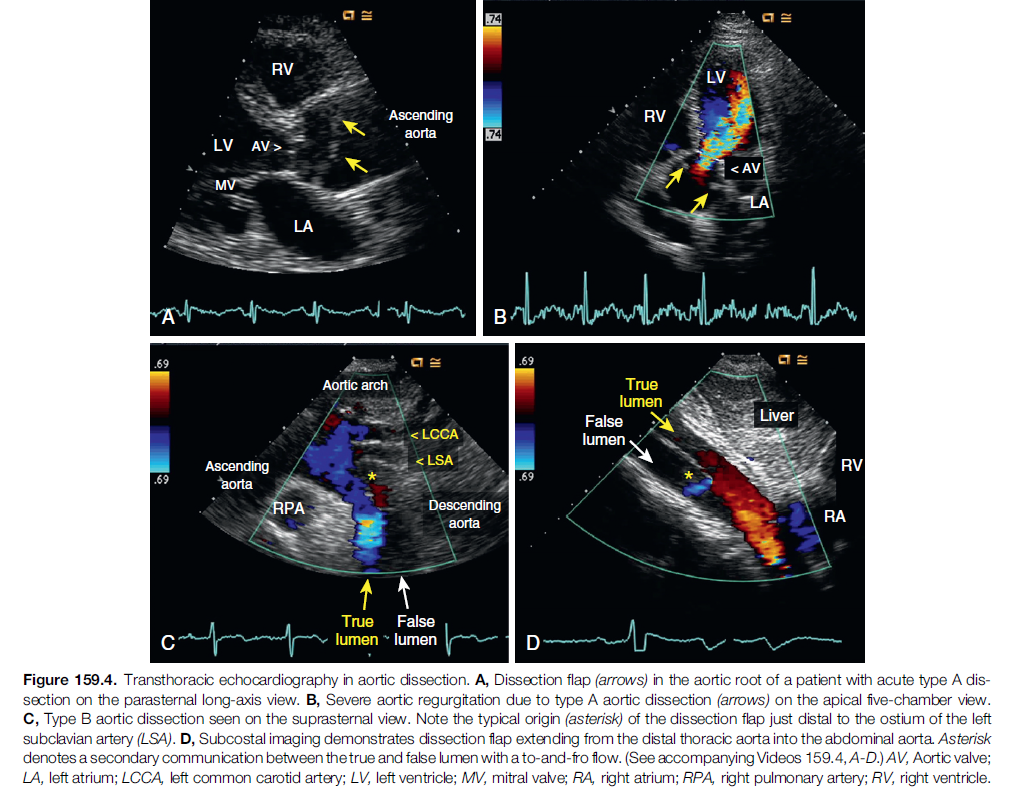 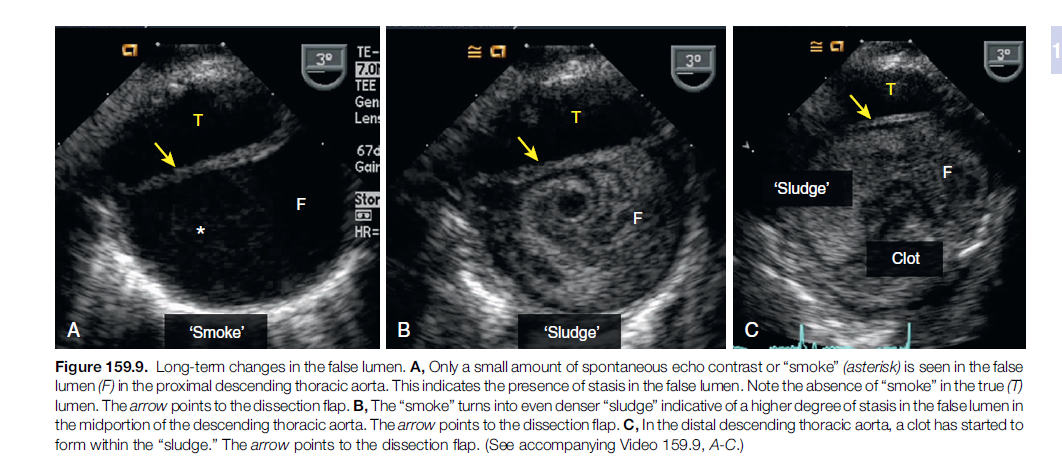 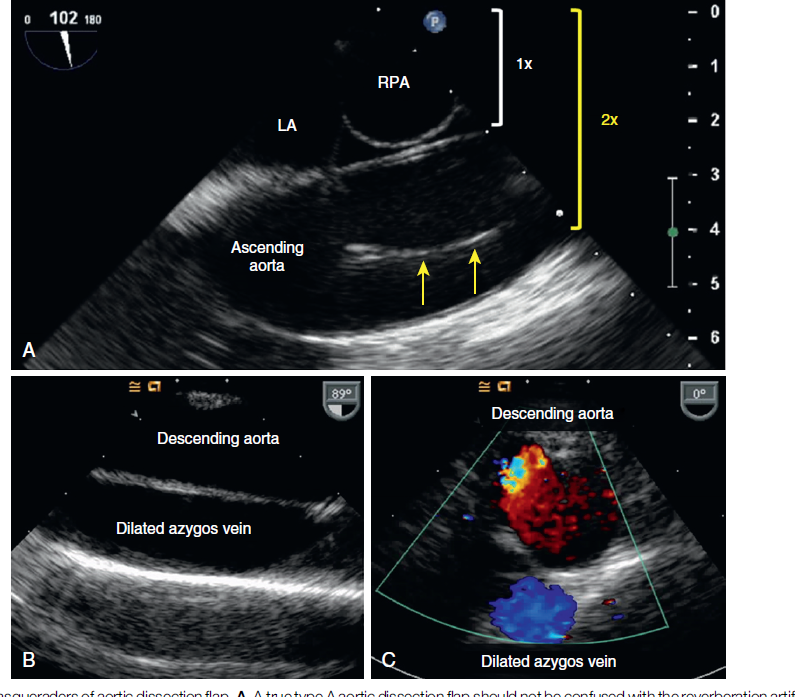 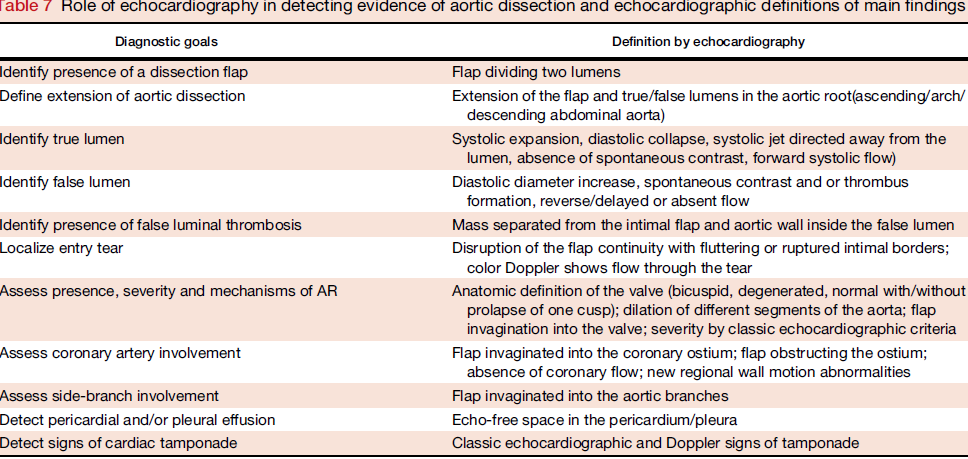 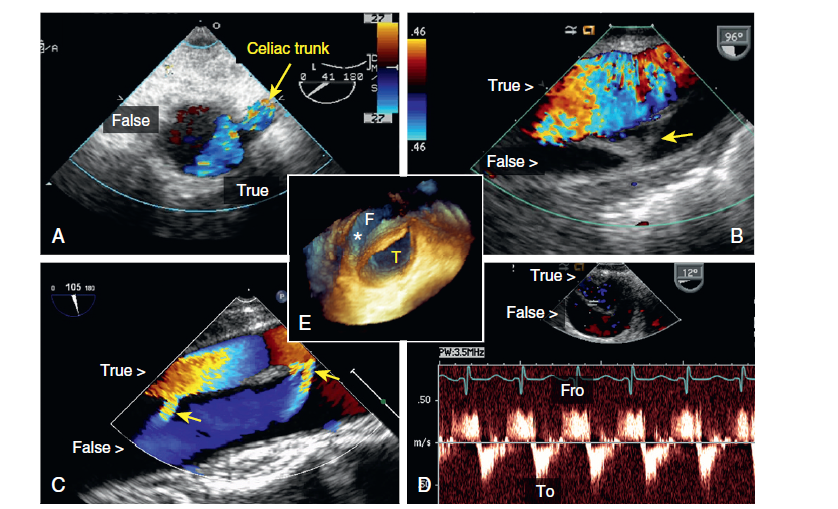 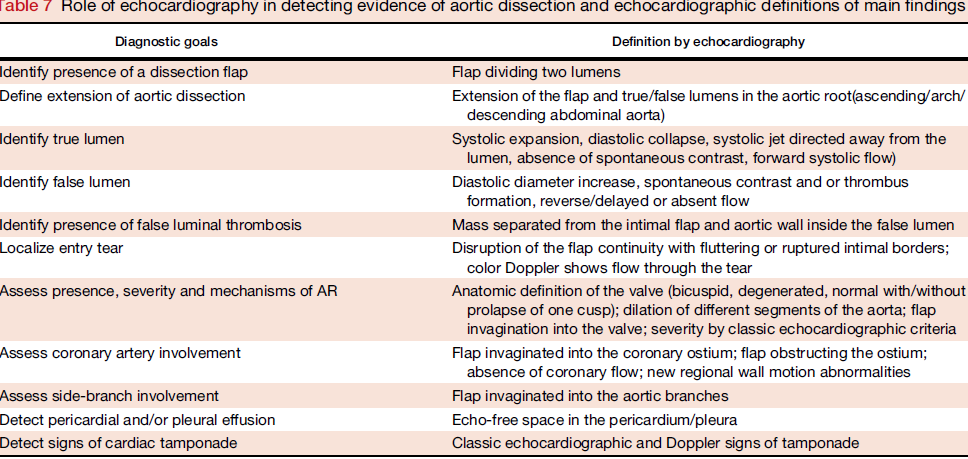 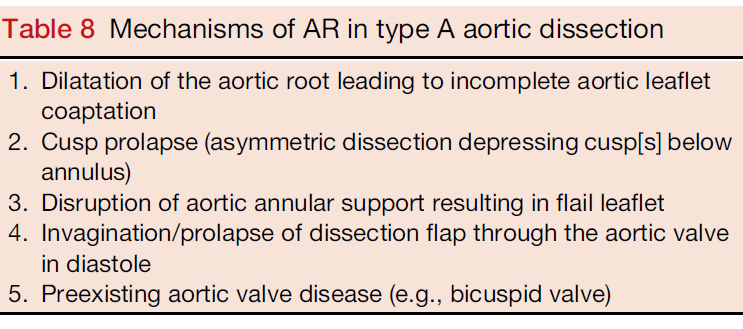 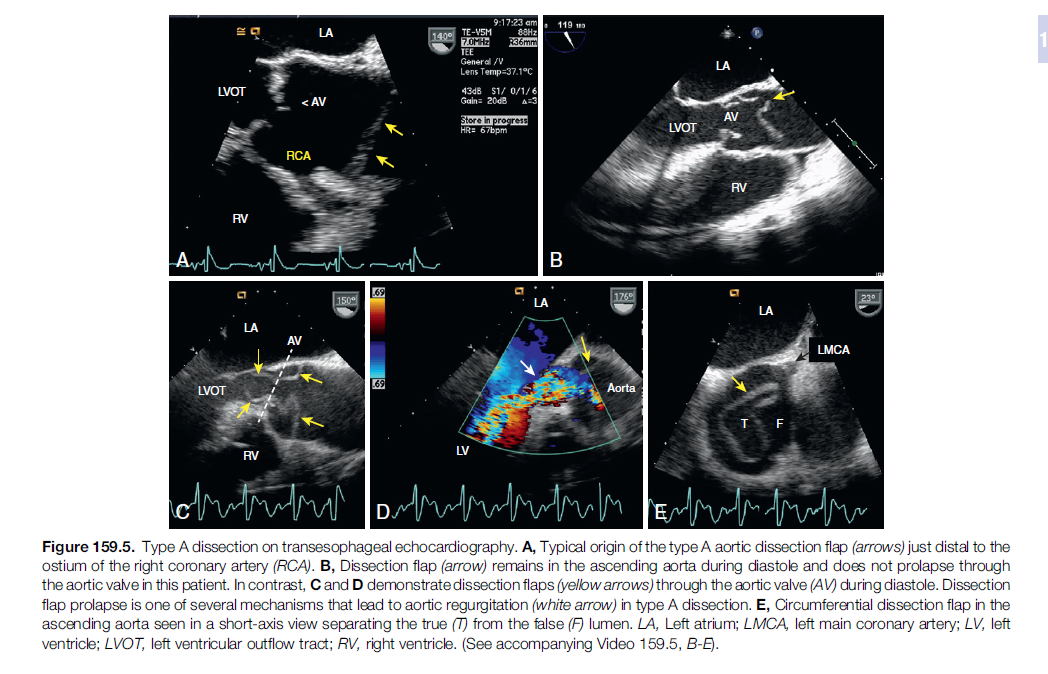 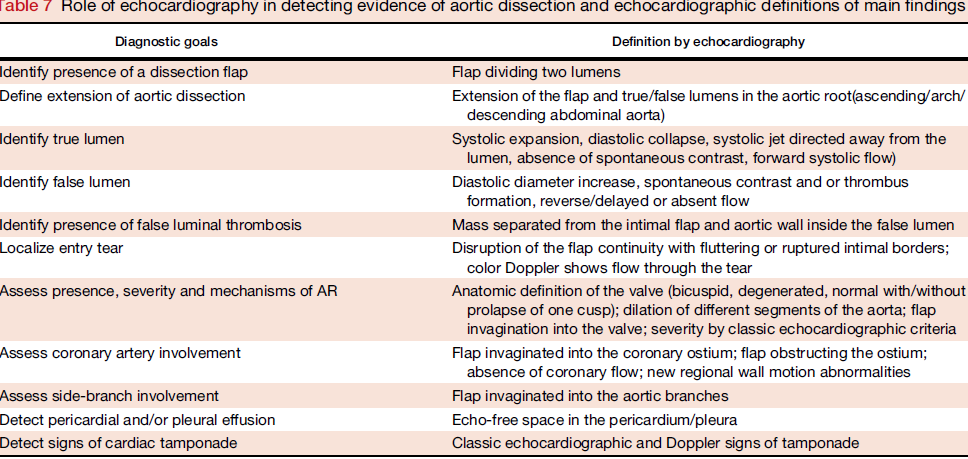 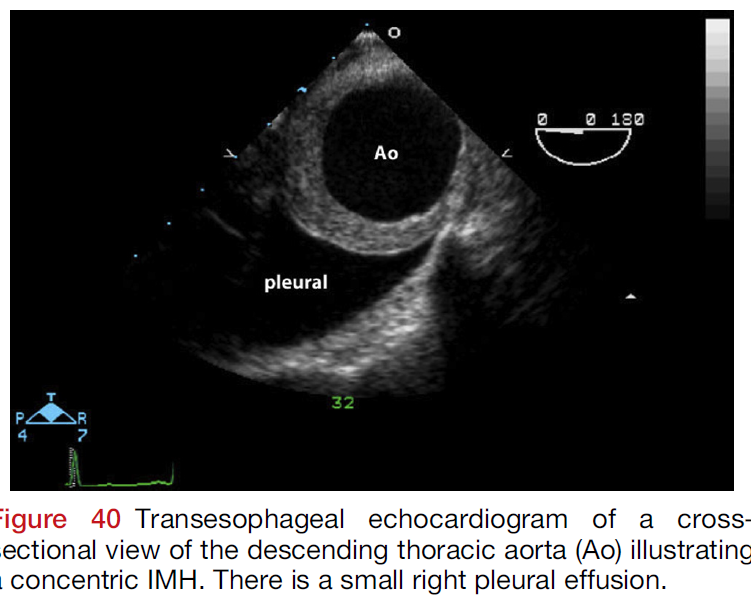 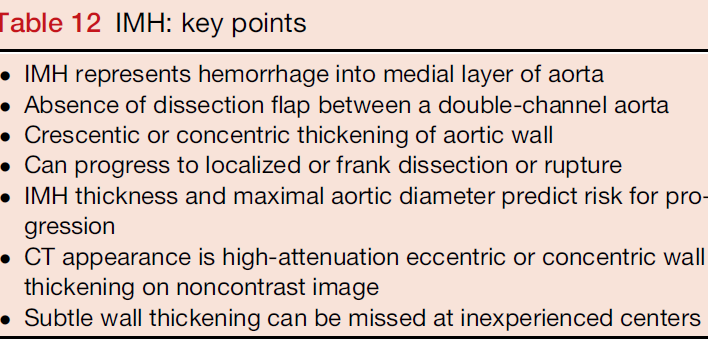 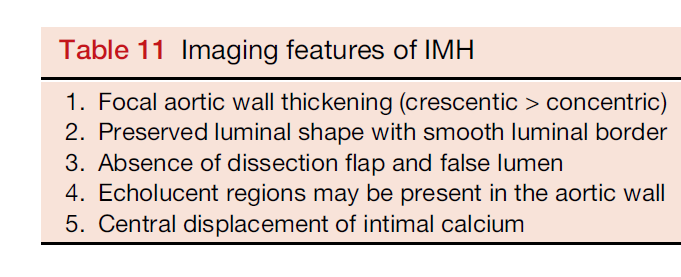 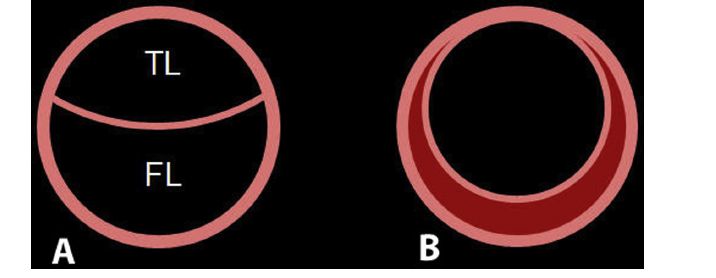 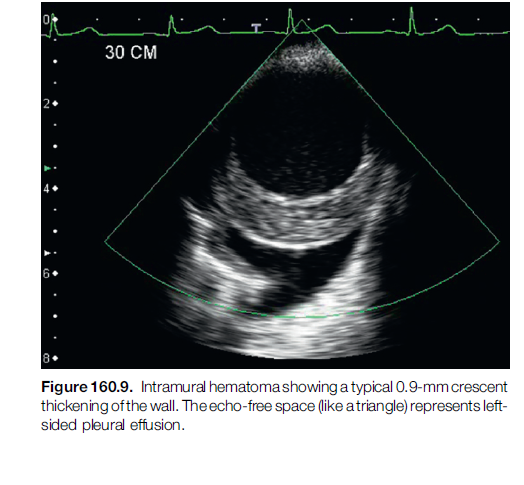 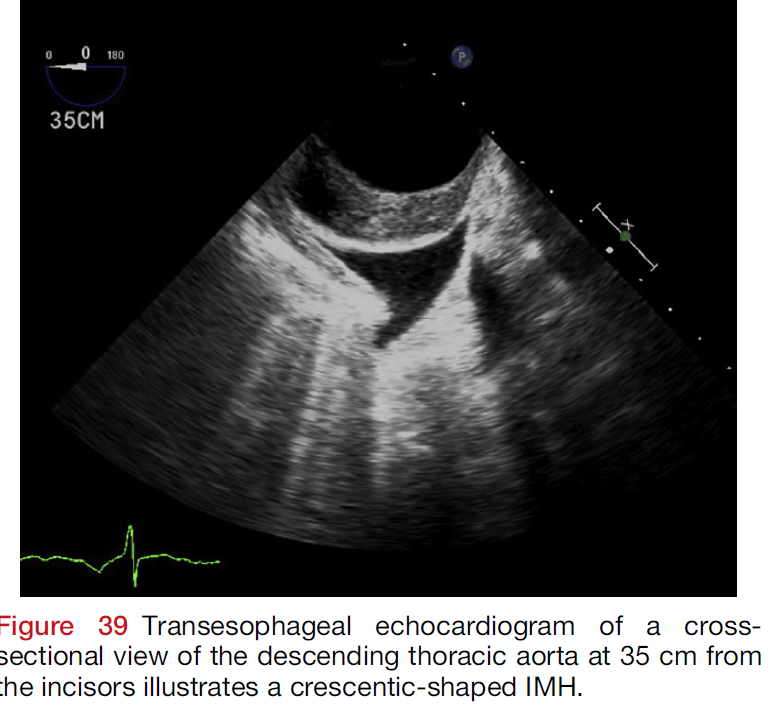 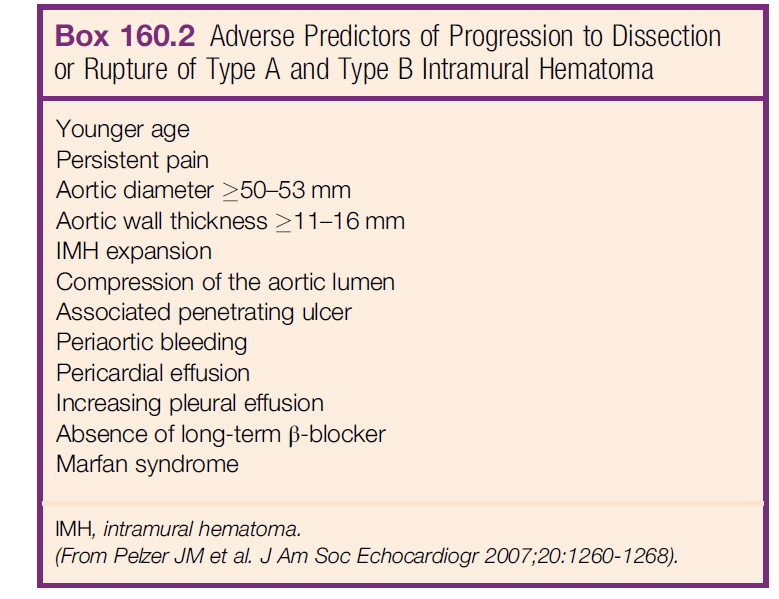 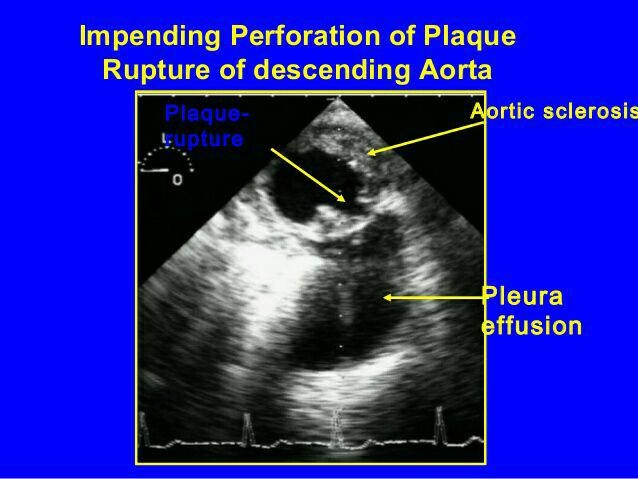 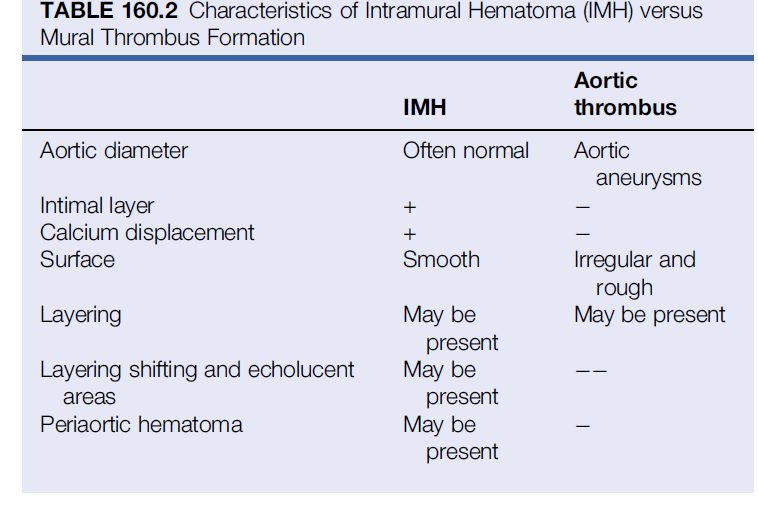 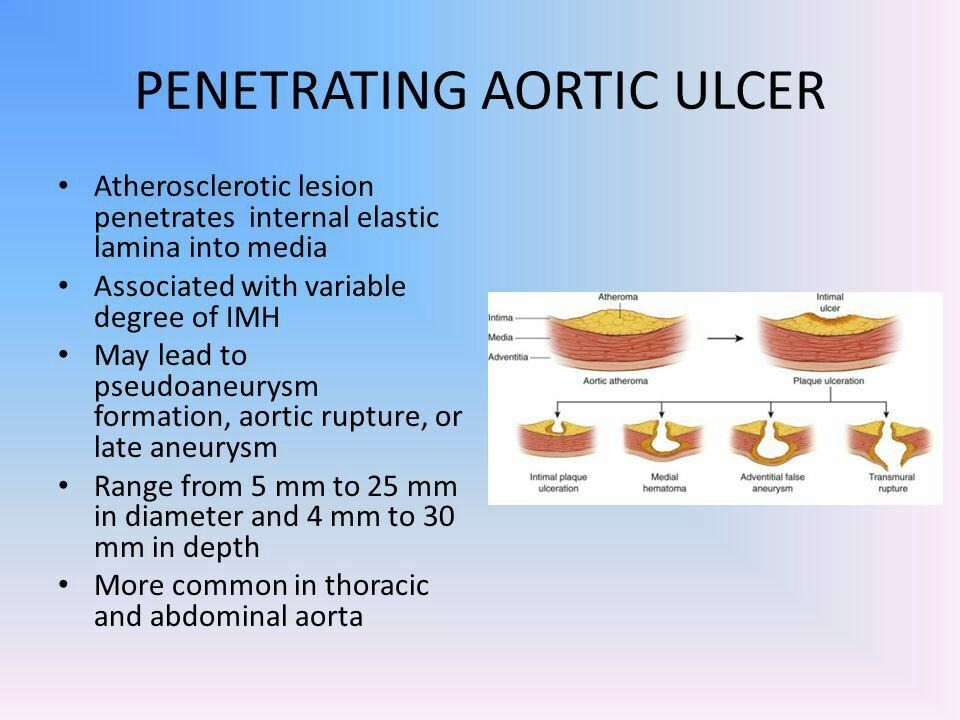 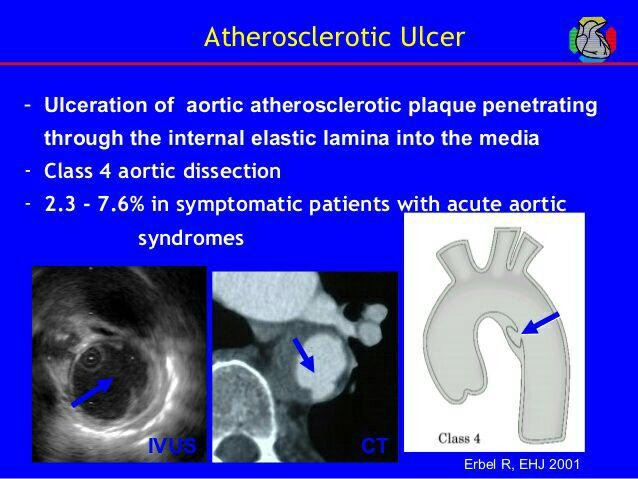 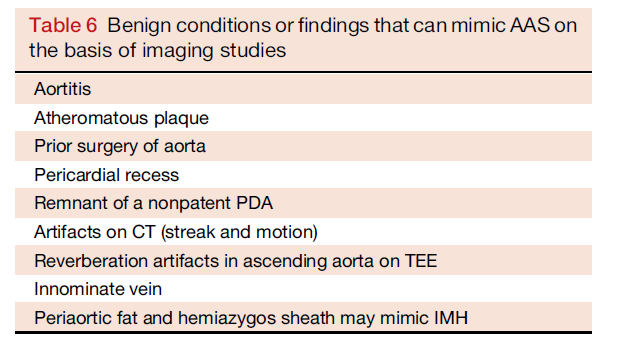 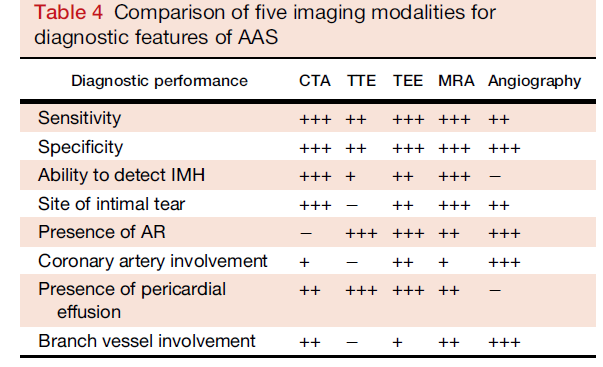 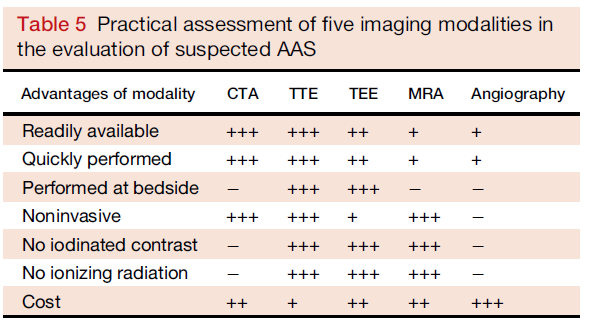